Using the BI Stock Screener:MicNova Educational Presentation, July 21, 2016by Gladys Henrikson
A Follow-up to Ty Hughes’s Presentation to MicNova on June 16, 2016
Using the BI Stock Screener: Agenda
Identify Portfolio Objective for Stock Search
Use the BI Stock Screeners & Quick Analysis Tools
Search Two Pre-Defined Screens
Search Two Customized Screens
Portfolio Objective for Stock Search: Enhance MicNova Diversification*
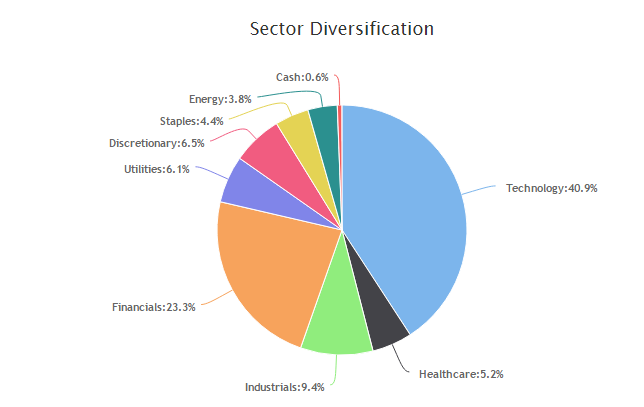 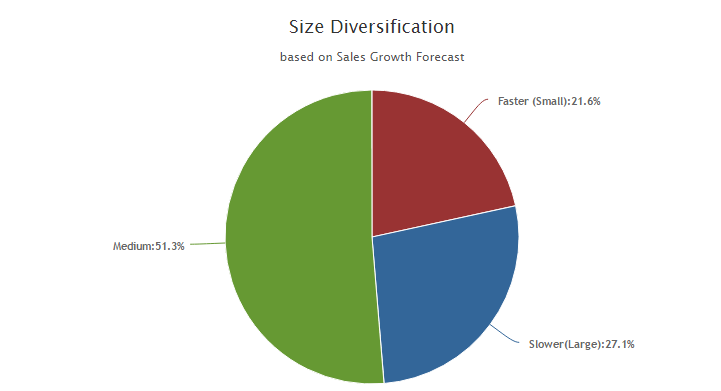 Medium
*Find a Company, Small to Medium Size, of Good Value, among Consumer Discretionary (Cyclical) or Consumer Staples (Defensive)
Locate the Better Investing Stock Screeners- from 
Home
Page
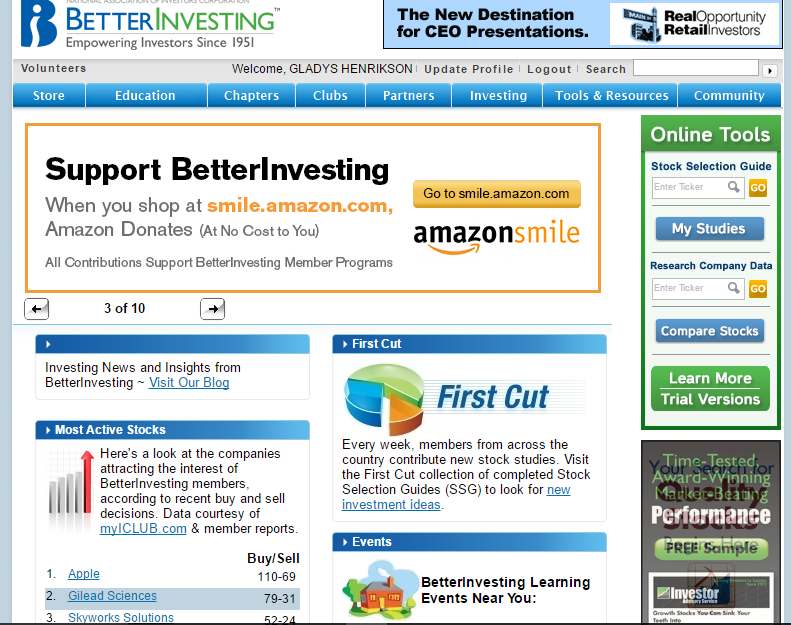 Click on “My Studies”
Find “Stock Screener” by clicking on Magnifying Glass
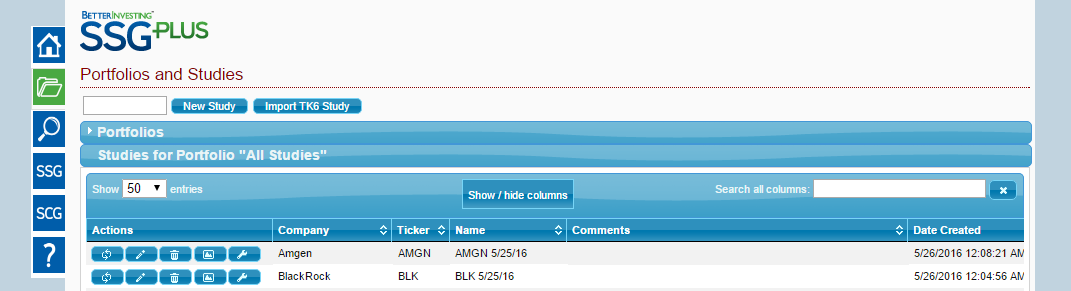 1. Search under “Pre-Defined Screens”, using various criteria (explained under “?”)
1.
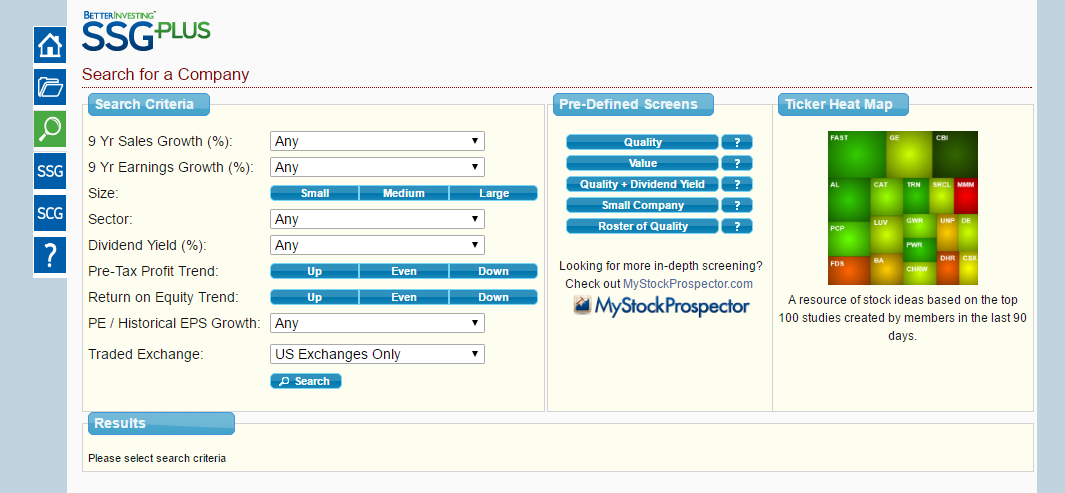 Example (?) : Definitions of two Pre-Defined Screens -“Quality” and “Roster of Quality”
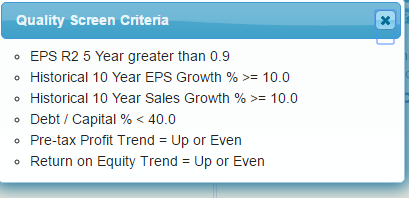 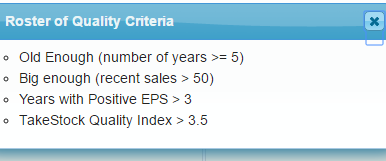 Pre-Defined Screen: “Quality” Companies & Sectors
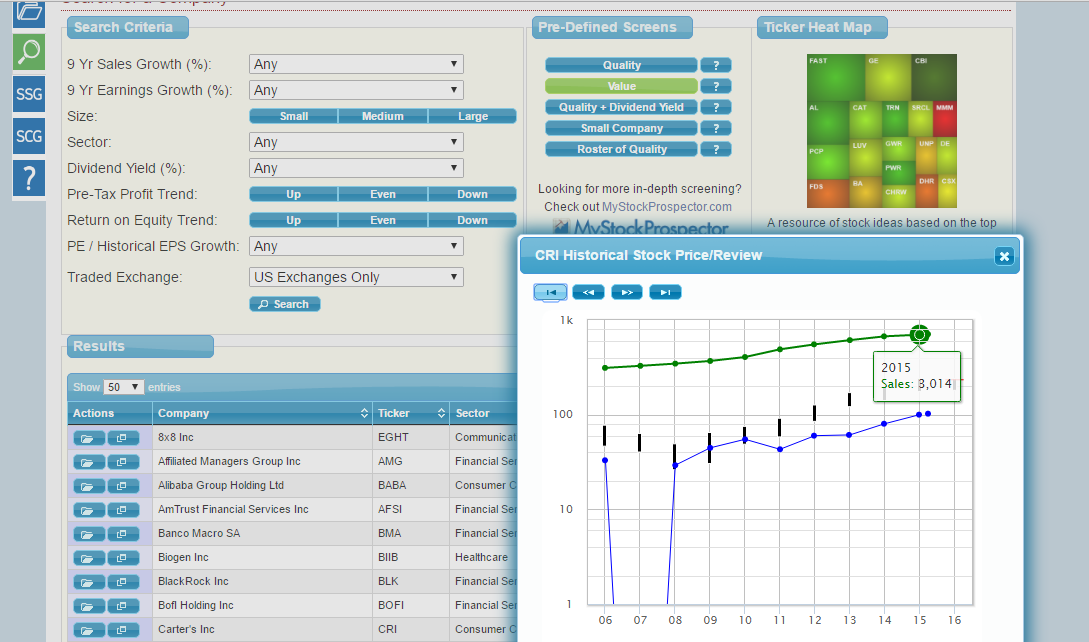 1
3. Carter’s –
Thumbnail
Financial
Performance
ConsumerDiscretionary
Sector
2
Pre-Defined Screen: Results for “Roster of Quality” (RoQ)
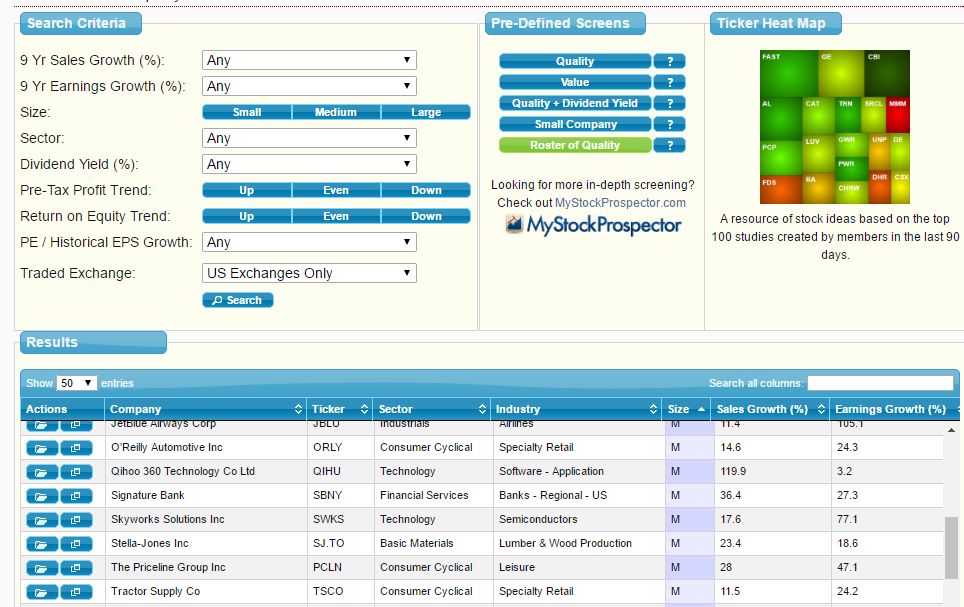 SSG
Thumbnail
Investigating RoQ Leads: Thumbnails for Priceline & Tractor Supply Co @ 07/05/16
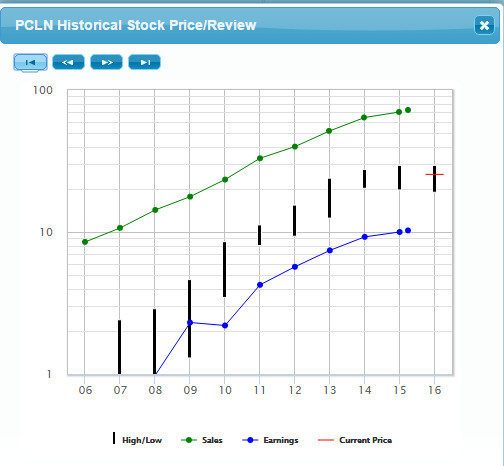 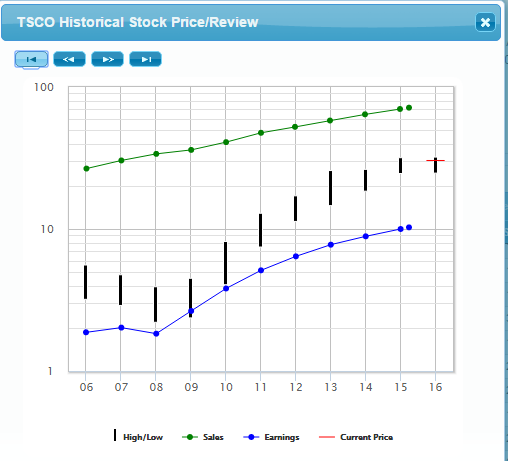 Tractor Supply = $92.
Priceline Closing Price = $1275.
Investigating RoQ Leads, Cont: Prelim SSG, p 1
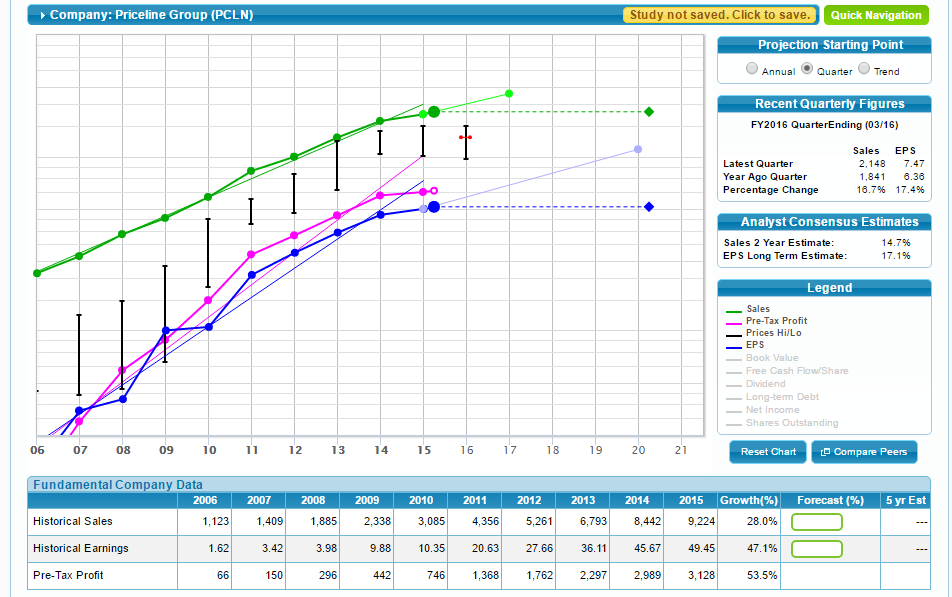 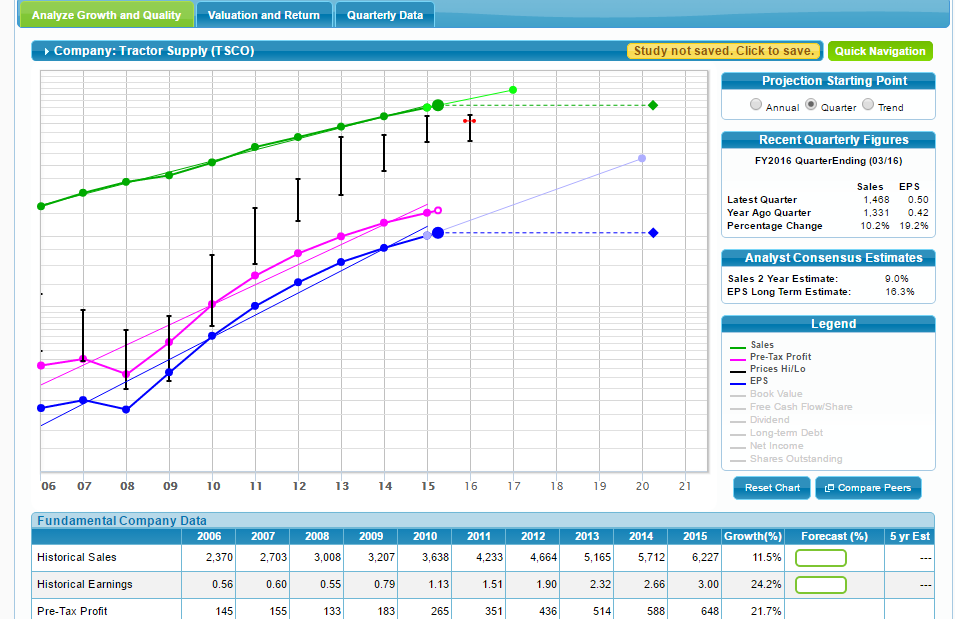 Est sales: ~15%
EPS: 17%
Est sales: 9%
EPS: 16%
Priceline
Tractor Supply Co.
RoQ: “Research,” “Company Summaries,” Various News/Analyst Sources
Tractor Supply Co.
Priceline
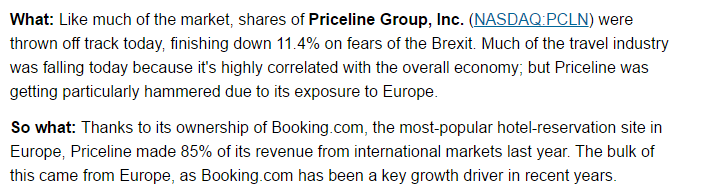 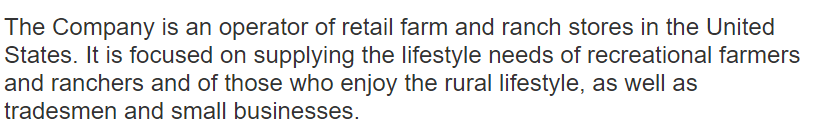 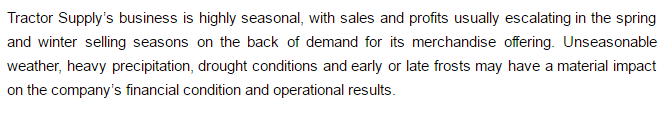 2. Search under Customizable Screens, choose criteria
2.
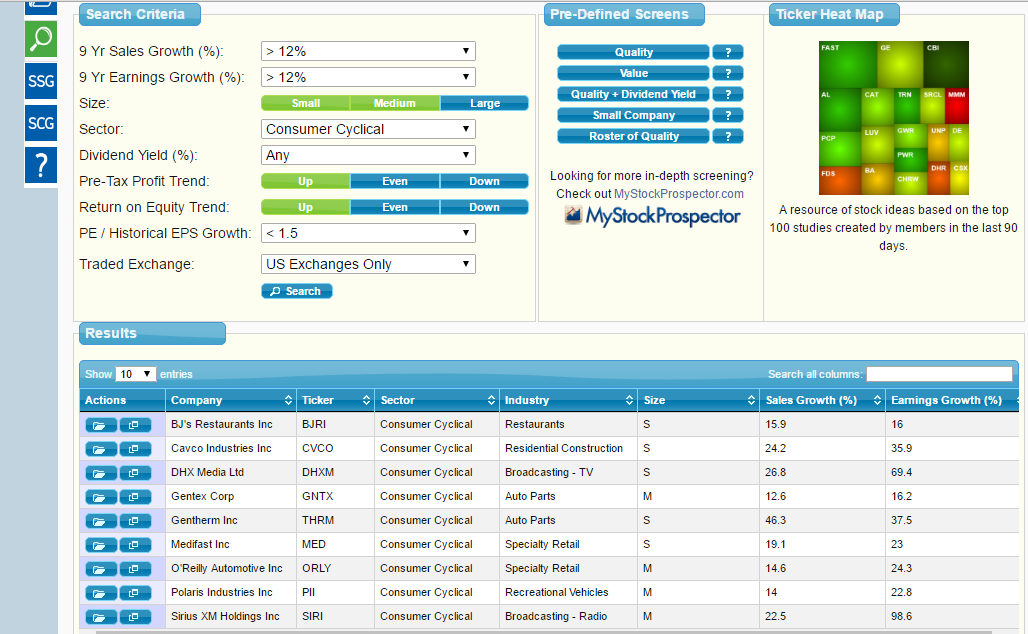 Customizable Screen Results for Consumer Cyclical: 
Thumbnails of Companies Identified (more analysis TBD)
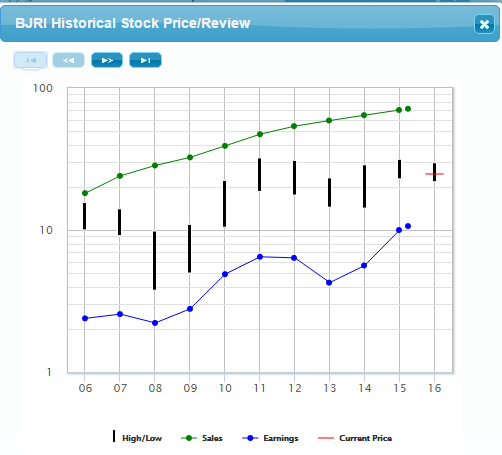 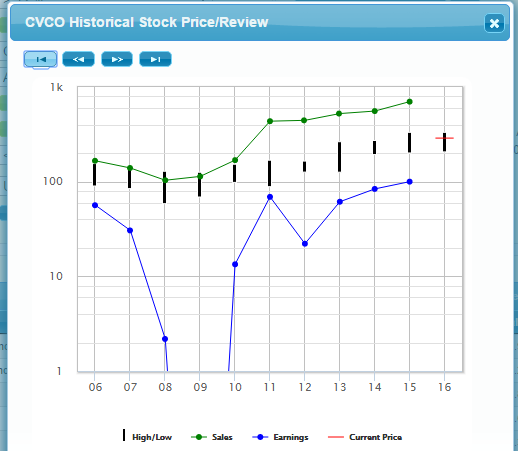 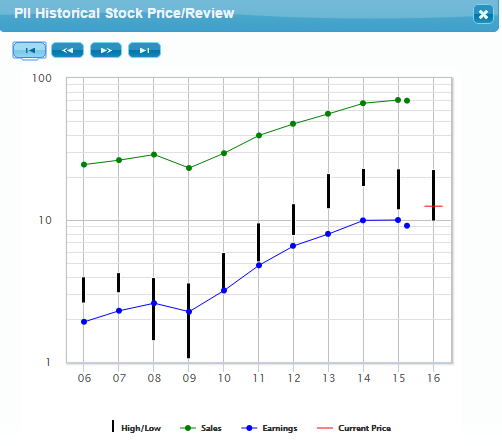 BJ’s Restaurants
Cavco (Res. Construction)
Polaris- Rec Vehicles
Customizable Screen: 2nd Search -Consumer Defensive:  Notes    1=Criteria, 2=Result, 3=Heat Map tool
3
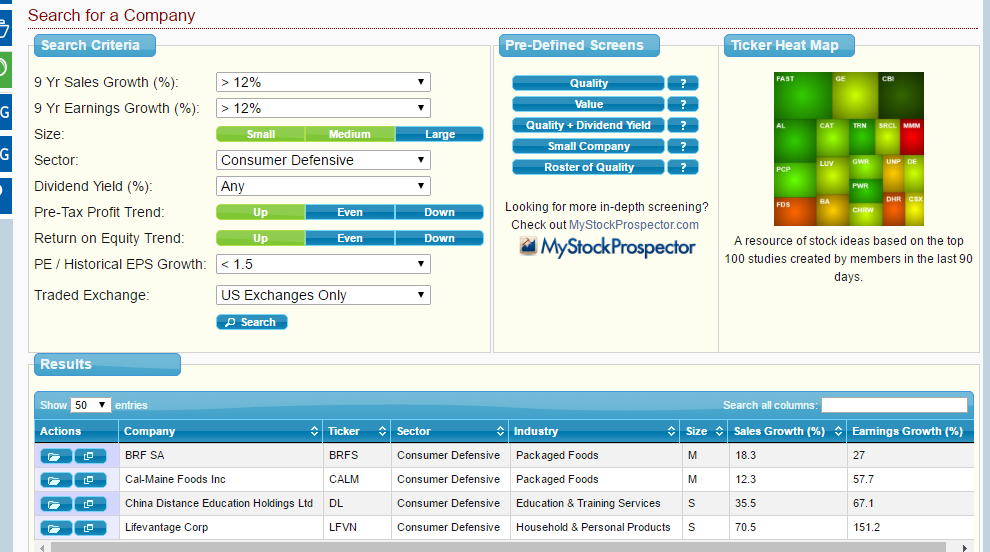 1
2
Thumbnail and BI “Heat Map” Estimation of Cal-Maine (CALM) Foods
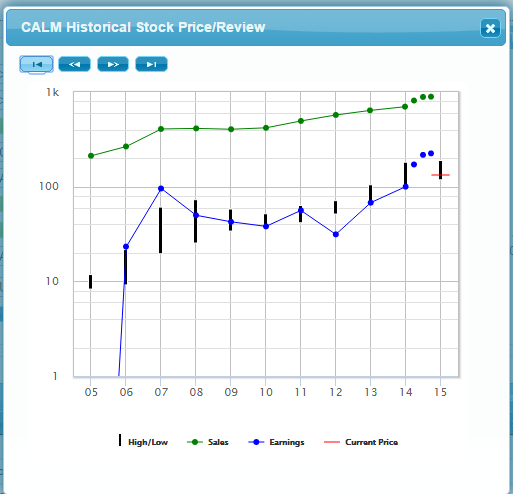 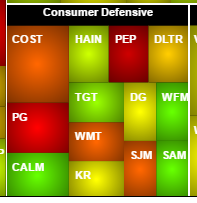 Prelim. SSG, p.1, for Cal-Maine (CALM) Foods
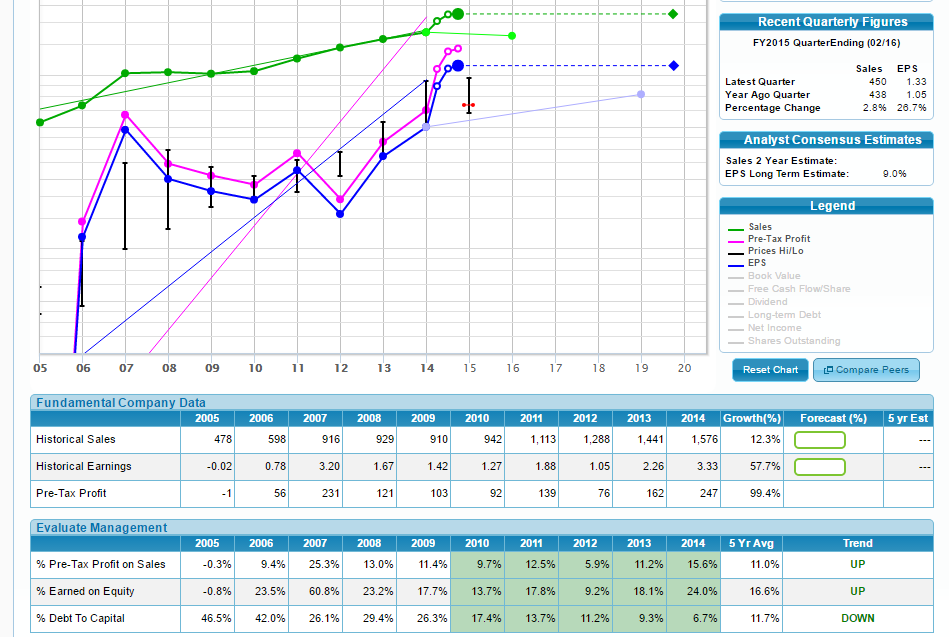 Prelim. SSG, p.2, for Cal-Maine (CALM) Foods
3
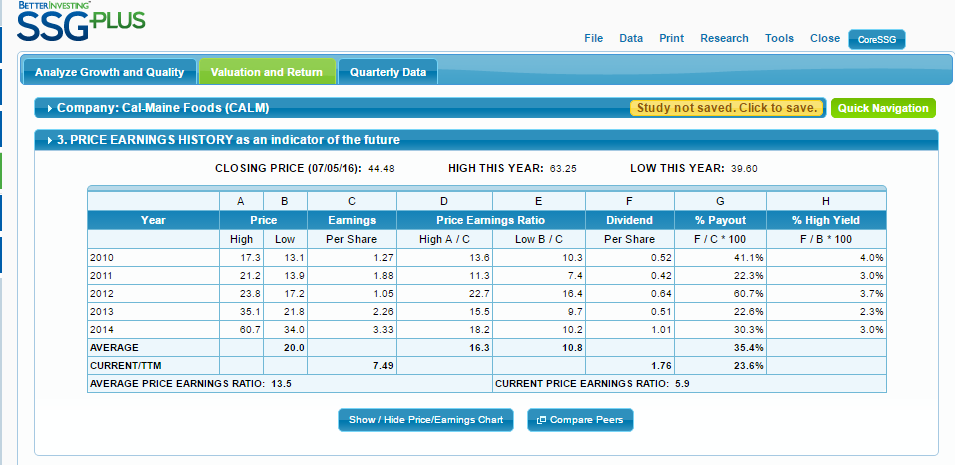 1
2
Cal-Maine Foods: Research, Company Summary(& News)
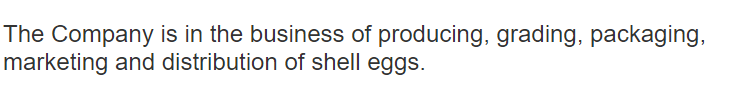 Why Cal-Maine Foods Price Dropped 12% in May (2016)
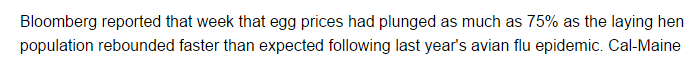 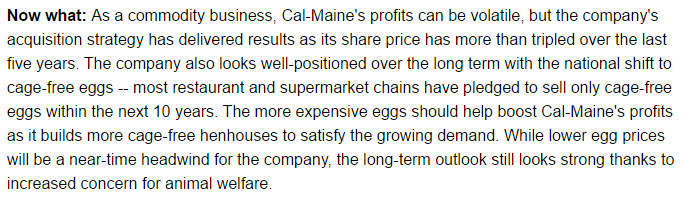 Conclusion: Using the BI Stock Screener
Two types of Stock Screeners:
Pre-defined screens provide good stock suggestions with clear attributes
Customizable screens allows the user to sort on a number of criteria
Easy initial research: tabs to the left of each stock 
A thumbnail sketch of past financial performance
A more in-depth, preliminary, SSG, with research tabs
Happy Searching!
Questions?